Exorsa v5.0 – (EX-200001) 17/09/17
DR. B.C. ROY ENGINEERING COLLEGE , DURGAPUR
DEEP OCEAN MISSION
Presented  By  : Abhishek Kumar Jha          (EX-200001)
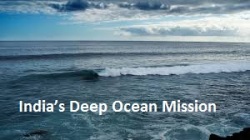 Exorsa v5.0 – (EX-200001) 17/09/17
SLIDE PLAN
INTRODUCTION  
 AIM
IMPACT
IMPLEMENTATION
CONCLUSION
Exorsa v5.0 – (EX-200001) 17/09/17
DEEP OCEAN MISSION
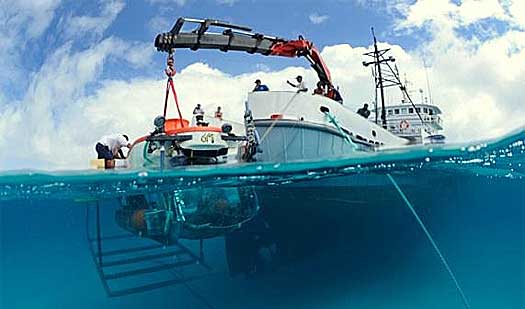 .
Improve India’s position in ocean research field.
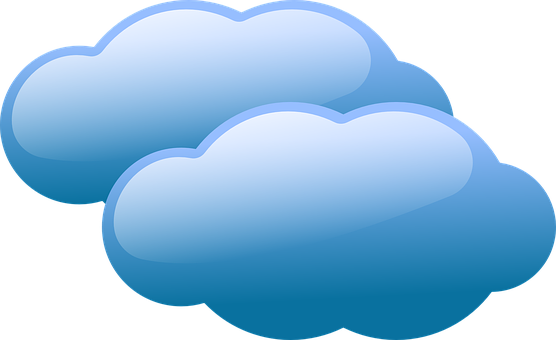 Transformative step for the prosperity and security of the nation.

Research activities in ocean science and develop technology to harness ocean resources
Fig :1 Introduction
01
Exorsa v5.0 – (EX-200001) 17/09/17
AIM
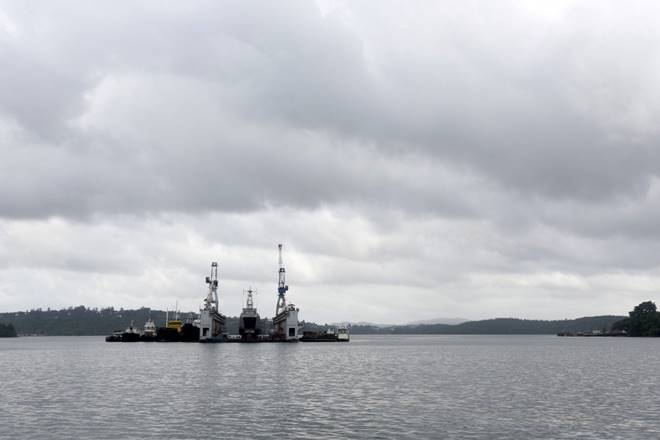 Enhance Security 

Explore Minerals of sea

Research activities in
 ocean science
Fig : 2  AIM
02
Exorsa v5.0 – (EX-200001) 17/09/17
Impact
Help to harness resources of ocean 

Improve the security of nation 

 Help to study the cyclone cause by increased temperature
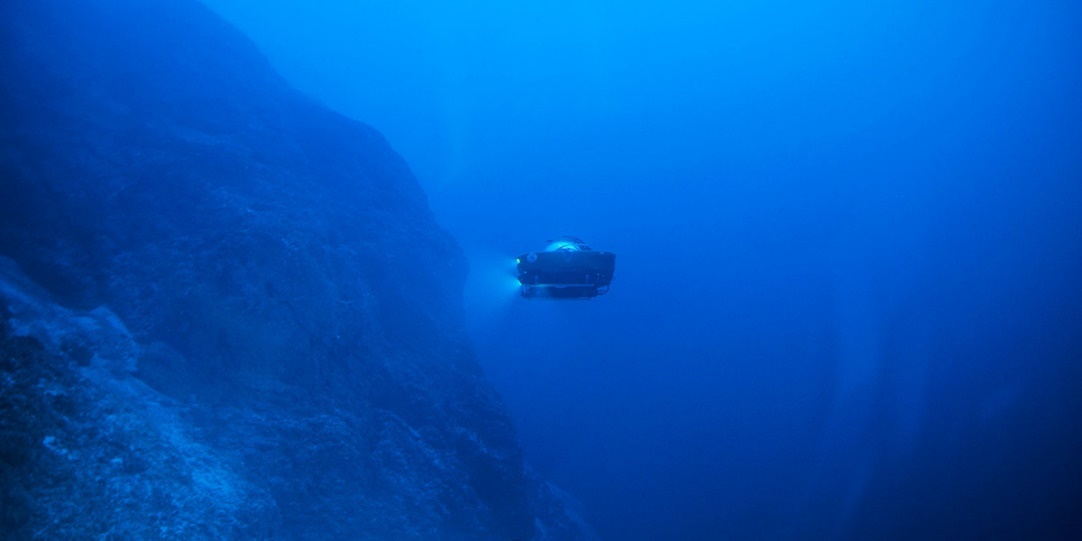 Fig : 2  IMPACT
03
Exorsa v5.0 – (EX-200001) 17/09/17
Implementation
Research will be done by  the scientists of CSIR-NIO,

Ambitious Rs 10,000-crore 
Project

Ship building by Titagarh Wagons Ltd,
04
Exorsa v5.0 – (EX-200001) 17/09/17
CONCLUSION
Improve the ocean security

 Improve Efficient extraction of minerals  

Research on rising temperature of sea
10
Thank You...